Πανεπιστήμιο Θεσσαλίας
Τμήμα Μηχανικών Χωροταξίας, 
Πολεοδομίας και Περιφερειακής Ανάπτυξης
Π.Μ.Σ. Πολεοδομία-Χωροταξία

Μάθημα: Στούντιο Πολεοδομίας-Χωροταξίας
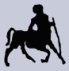 ΠΡΟΤΕΙΝΟΜΕΝΗ ΔΟΜΗ ΤΕΥΧΟΥΣ
Συνεργασία Ομάδων 1,2: 
Γιαννακοπούλου Ιωάννα / Γκιουφής Θωμάς / Γκόλτσιου Ελένη / 
Γκουτσαμπασούλη Δώρα / Γότα Βασιλική / Ζαφείρης Γιώργος / Κατσαφάδου Σωτηρία/
Πραβιώτη Σοφία / Σκουλαρίδης Ιωάννης / Τασολάμπρου Χρυσούλα
ΠΕΡΙΕΧΟΜΕΝΑ ΠΑΡΟΥΣΙΑΣΗΣ


ΕΙΣΑΓΩΓΙΚΑ

ΠΡΩΤΟ ΜΕΡΟΣ - ΠΑΡΟΥΣΙΑΣΗ ΚΑΙ ΑΞΙΟΛΟΓΗΣΗ ΠΛΑΙΣΙΩΝ ΧΩΡΟΤΑΞΙΚΟΥ ΣΧΕΔΙΑΣΜΟΥ ΚΑΙ ΑΕΙΦΟΡΟΥ ΑΝΑΠΤΥΞΗΣ

ΔΕΥΤΕΡΟ ΜΕΡΟΣ - ΠΑΡΟΥΣΙΑΣΗ ΥΦΙΣΤΑΜΕΝΗΣ ΚΑΤΑΣΤΑΣΗΣ ΑΠΟ ΠΛΕΥΡΑΣ ΤΟΥΡΙΣΤΙΚΗΣ ΑΝΑΠΤΥΞΗΣ ΣΤΗ ΧΕΡΣΑΙΑ ΜΑΓΝΗΣΙΑ

ΤΡΙΤΟ ΜΕΡΟΣ - ΣΤΡΑΤΗΓΙΚΟΣ ΣΧΕΔΙΑΣΜΟΣ ΓΙΑ ΤΗΝ ΤΟΥΡΙΣΤΙΚΗ ΑΝΑΠΤΥΞΗ ΤΗΣ ΧΕΡΣΑΙΑΣ ΜΑΓΝΗΣΙΑΣ ΜΕ ΧΡΟΝΙΚΟ ΟΡΙΖΟΝΤΑ 2022 - ΝΕΑ ΜΟΝΟΠΑΤΙΑ
1


3


2



2
2
ΕΙΣΑΓΩΓΙΚΑ
1/1
ΕΥΧΑΡΙΣΤΙΕΣ

ΠΕΡΙΕΧΟΜΕΝΑ

ΣΗΜΕΙΩΜΑ ΠΡΟΣ ΑΝΑΓΝΩΣΤΗ που θα περιλαμβάνει 
το σκοπό συγγραφής βιβλίου και τα ερωτήματα που επιχειρείται να απαντηθούν ή να βρουν σχεδιαστικές λύσεις
τα στοιχεία που προσδίδουν στο βιβλίο πρωτοτυπία
τη χρησιμότητα του

ΜΕΘΟΔΟΛΟΓΙΑ

ΕΙΣΑΓΩΓΗ
Μια πρώτη εισαγωγή με 
σύντομη παρουσίαση του γενικού αντικειμένου του βιβλίου, διατύπωση του προβλήματος, των παραμέτρων που το καθορίζουν και αναφορά στις μέχρι τώρα σχετικές μελέτες
παρουσίαση της δομής του βιβλίου ανά κεφάλαιο
3
ΠΡΩΤΟ ΜΕΡΟΣ
1/3
ΠΑΡΟΥΣΙΑΣΗ ΚΑΙ ΑΞΙΟΛΟΓΗΣΗ ΠΛΑΙΣΙΩΝ ΧΩΡΟΤΑΞΙΚΟΥ ΣΧΕΔΙΑΣΜΟΥ ΚΑΙ ΑΕΙΦΟΡΟΥ ΑΝΑΠΤΥΞΗΣ
Αντιμετώπιση όλου του πρώτου μέρους με κριτική ματιά και παρουσίαση των πλαισίων με έμφαση στο αντικείμενο του βιβλίου. Εστίαση σε ρυθμίσεις-προτάσεις κρίσιμες για τη Χερσαία Μαγνησία

Σαν εισαγωγικό του πρώτου μέρους: τεκμηρίωση της σημασίας της παράθεσης του θεσμικού πλαισίου σε ένα σχέδιο τουριστικής ανάπτυξης

ΠΑΡΟΥΣΙΑΣΗ ΚΑΙ ΑΞΙΟΛΟΓΗΣΗ - ΚΡΙΤΙΚΗ ΓΕΝΙΚΟΥ ΠΛΑΙΣΙΟΥ ΧΩΡΟΤΑΞΙΚΟΥ ΣΧΕΔΙΑΣΜΟΥ ΚΑΙ ΑΕΙΦΟΡΟΥ ΑΝΑΠΤΥΞΗΣ

1.1.  ΠΑΡΟΥΣΙΑΣΗ
1.1.1. ΣΚΟΠΟΣ - ΣΤΟΧΟΙ
1.1.2. ΣΤΡΑΤΗΓΙΚΕΣ ΕΠΙΛΟΓΕΣ ΓΙΑ ΤΗΝ ΟΛΟΚΛΗΡΩΜΕΝΗ ΧΩΡΙΚΗ ΑΝΑΠΤΥΞΗ ΚΑΙ ΤΗΝ ΑΕΙΦΟΡΟ ΟΡΓΑΝΩΣΗ ΤΟΥ ΕΘΝΙΚΟΥ ΧΩΡΟΥ
1.1.3. ΒΑΣΙΚΕΣ ΠΡΟΤΕΡΑΙΟΤΗΤΕΣ ΚΑΙ ΣΤΡΑΤΗΓΙΚΕΣ ΚΑΤΕΥΘΥΝΣΕΙΣ ΓΙΑ ΤΗΝ ΟΛΟΚΛΗΡΩΜΕΝΗ ΧΩΡΙΚΗ ΑΝΑΠΤΥΞΗ ΚΑΙ ΤΗΝ ΑΕΙΦΟΡΟ ΟΡΓΑΝΩΣΗ ΤΟΥ ΕΘΝΙΚΟΥ ΧΩΡΟΥ
1.1.4. ΥΛΟΠΟΙΗΣΗ ΚΑΙ ΠΑΡΑΚΟΛΟΥΘΗΣΗ ΤΗΣ ΕΦΑΡΜΟΓΗΣ ΤΟΥ 
1.1.5. ΧΩΡΟΤΑΞΙΚΟΙ ΔΕΙΚΤΕΣ ΚΑΙ ΠΑΡΑΚΟΛΟΥΘΗΣΗ - ΑΞΙΟΛΟΓΗΣΗ ΧΩΡΙΚΩΝ ΕΞΕΛΙΞΕΩΝ
1.2. ΑΞΙΟΛΟΓΗΣΗ - ΚΡΙΤΙΚΗ
4
2/3
2. ΠΑΡΟΥΣΙΑΣΗ ΚΑΙ ΑΞΙΟΛΟΓΗΣΗ -  ΚΡΙΤΙΚΗ ΕΙΔΙΚΟΥ ΠΛΑΙΣΙΟΥ ΧΩΡΟΤΑΞΙΚΟΥ ΣΧΕΔΙΑΣΜΟΥ ΚΑΙ ΑΕΙΦΟΡΟΥ ΑΝΑΠΤΥΞΗΣ ΓΙΑ ΤΟΝ ΤΟΥΡΙΣΜΟ

2.1. ΠΑΡΟΥΣΙΑΣΗ
2.1.2. ΣΚΟΠΟΣ - ΣΤΟΧΟΙ
2.1.3. ΟΡΙΣΜΟΙ
2.1.4. ΚΑΤΗΓΟΡΙΟΠΟΙΗΣΗ ΕΘΝΙΚΟΥ ΧΩΡΟΥ
2.1.5. ΕΙΔΙΚΕΣ ΜΟΡΦΕΣ ΤΟΥΡΙΣΜΟΥ
2.1.6. ΕΙΔΙΚΕΣ ΚΑΙ ΤΕΧΝΙΚΕΣ ΥΠΟΔΟΜΕΣ 
2.1.7. ΚΑΤΕΥΘΥΝΣΕΙΣ ΓΙΑ ΚΑΤΗΓΟΡΙΕΣ ΧΩΡΟΥ ΜΕ ΕΙΔΙΚΟ ΚΑΘΕΣΤΩΣ ΚΑΙ ΕΠΙΛΥΣΗ ΣΥΓΚΡΟΥΣΕΩΝ ΜΕ ΑΛΛΕΣ ΧΡΗΣΕΙΣ
2.1.8. ΣΥΝΘΕΤΕΣ ΚΑΙ ΟΛΟΚΛΗΡΩΜΕΝΕΣ ΤΟΥΡΙΣΤΙΚΕΣ ΥΠΟΔΟΜΕΣ ΜΙΚΤΗΣ ΧΡΗΣΗΣ
2.1.9. ΠΡΟΓΡΑΜΜΑ ΔΡΑΣΗΣ
2.2. ΑΞΙΟΛΟΓΗΣΗ - ΚΡΙΤΙΚΗ
5
3/3
3. ΠΑΡΟΥΣΙΑΣΗ ΚΑΙ ΑΞΙΟΛΟΓΗΣΗ -  ΚΡΙΤΙΚΗ ΠΕΡΙΦΕΡΕΙΑΚΟΥ ΠΛΑΙΣΙΟΥ ΧΩΡΟΤΑΞΙΚΟΥ ΣΧΕΔΙΑΣΜΟΥ ΚΑΙ ΑΕΙΦΟΡΟΥ ΑΝΑΠΤΥΞΗΣ ΘΕΣΣΑΛΙΑΣ

3.1. ΠΑΡΟΥΣΙΑΣΗ
3.1.1. ΘΕΣΗ ΚΑΙ ΡΟΛΟΣ ΠΕΡΙΦΕΡΕΙΑΣ ΣΤΟ ΔΙΕΘΝΗ, ΕΥΡΩΠΑΙΚΟ ΚΑΙ ΕΘΝΙΚΟ ΧΩΡΟ
3.1.2. ΑΞΙΟΛΟΓΗΣΗ ΥΠΑΡΧΟΥΣΑΣ ΚΑΤΑΣΤΑΣΗΣ ΚΑΙ ΠΡΟΟΠΤΙΚΩΝ ΣΤΟ ΕΠΙΠΕΔΟ ΠΕΡΙΦΕΡΕΙΑΣ
3.1.3. ΠΡΟΤΑΣΗ ΠΛΑΙΣΙΟΥ
3.1.4. ΠΡΟΓΡΑΜΜΑ ΔΡΑΣΗΣ
3.2. ΑΞΙΟΛΟΓΗΣΗ - ΚΡΙΤΙΚΗ

4. ΣΥΓΚΡΙΤΙΚΗ ΑΝΑΛΥΣΗ ΠΛΑΙΣΙΩΝ - ΚΑΤΕΥΘΥΝΣΕΙΣ ΓΙΑ ΤΟΥΡΙΣΤΙΚΗ ΑΝΑΠΤΥΞΗ ΣΤΗ ΧΕΡΣΑΙΑ ΜΑΓΝΗΣΙΑ 

4.1. ΣΥΓΚΡΙΤΙΚΗ ΑΝΑΛΥΣΗ
4.2. ΚΑΤΕΥΘΥΝΣΕΙΣ ΓΙΑ ΤΟΥΡΙΣΤΙΚΗ ΑΝΑΠΤΥΞΗ ΣΤΗ ΧΕΡΣΑΙΑ ΜΑΓΝΗΣΙΑ
ΔΕΥΤΕΡΟ ΜΕΡΟΣ
1/2
ΠΑΡΟΥΣΙΑΣΗ ΥΦΙΣΤΑΜΕΝΗΣ ΚΑΤΑΣΤΑΣΗΣ ΑΠΟ ΠΛΕΥΡΑΣ 
ΤΟΥΡΙΣΤΙΚΗΣ ΑΝΑΠΤΥΞΗΣ ΣΤΗ ΧΕΡΣΑΙΑ ΜΑΓΝΗΣΙΑ
1. ΠΕΡΙΓΡΑΦΗ ΠΕΡΙΟΧΗΣ ΜΕΛΕΤΗΣ

2. ΑΝΑΠΤΥΞΙΑΚΗ ΦΥΣΙΟΓΝΩΜΙΑ 

2.1. ΔΗΜΟΓΡΑΦΙΚΑ ΣΤΟΙΧΕΙΑ
2.2. ΚΟΙΝΩΝΙΚΑ ΧΑΡΑΚΤΗΡΙΣΤΙΚΑ
2.3. ΓΕΝΙΚΑ ΟΙΚΟΝΟΜΙΚΑ ΣΤΟΙΧΕΙΑ
2.4. ΕΙΔΙΚΗ ΑΝΑΦΟΡΑ ΣΤΟΝ ΤΟΜΕΑ ΤΟΥ ΤΟΥΡΙΣΜΟΥ

3. ΚΑΤΑΓΡΑΦΗ ΤΟΥΡΙΣΤΙΚΩΝ ΠΟΡΩΝ ΚΑΙ ΥΠΟΔΟΜΩΝ

3.1. ΦΥΣΙΚΟΙ ΠΟΡΟΙ
3.2. ΠΟΛΙΤΙΣΤΙΚΟΙ ΠΟΡΟΙ
3.3. ΨΥΧΑΓΩΓΙΚΕΣ ΕΚΔΗΛΩΣΕΙΣ ΚΑΙ EVENTS
3.4. ΞΕΝΟΔΟΧΕΙΑΚΕΣ ΥΠΟΔΟΜΕΣ
3.4. ΛΟΙΠΕΣ ΥΠΟΔΟΜΕΣ ΑΝΑΨΥΧΗΣ - ΤΟΥΡΙΣΜΟΥ
3.5. ΥΠΟΔΟΜΕΣ ΜΕΤΑΦΟΡΩΝ 
3.6. ΛΟΙΠΕΣ ΥΠΟΔΟΜΕΣ ΥΠΟΣΤΗΡΙΞΗΣ ΚΑΙ ΑΝΑΠΤΥΞΗΣ ΤΟΥΡΙΣΤΙΚΟΥ ΠΡΟΙΟΝΤΟΣ
2/2
4. ΠΡΟΤΑΣΕΙΣ ΠΛΑΙΣΙΩΝ, ΣΤΡΑΤΗΓΙΚΟΥ ΜΑΓΝΗΣΙΑΣ, ΓΠΣ ΒΟΛΟΥ ΚΑΙ ΕΠΙΧΕΙΡΗΣΙΑΚΟΥ 

5. ΣΥΜΠΕΡΑΣΜΑΤΑ - ΑΝΑΛΥΣΗ SWOT

6. ΑΣΤΙΚΗ ΑΝΑΓΕΝΝΗΣΗ

6.1. ΘΕΩΡΗΤΙΚΟ ΠΛΑΙΣΙΟ 
6.2. ΠΑΡΑΔΕΙΓΜΑΤΑ ΑΠΟ ΤΟΝ ΕΥΡΩΠΑΙΚΟ ΚΑΙ  ΕΘΝΙΚΟ ΧΩΡΟ
6.3. ΣΤΟΙΧΕΙΑ ΠΟΛΕΟΔΟΜΙΚΟΥ ΣΥΓΚΡΟΤΗΜΑΤΟΣ ΒΟΛΟΥ
6.4. ΕΦΑΡΜΟΓΗ ΠΡΟΓΡΑΜΜΑΤΟΣ URBAN I ΣΤΟ ΒΟΛΟ
6.5. ΕΦΑΡΜΟΓΗ ΠΡΟΓΡΑΜΜΑΤΟΣ URBACT II ΣΤΟ ΒΟΛΟ 
6.6. ΕΝΤΟΠΙΣΜΟΣ ΠΡΟΒΛΗΜΑΤΙΚΩΝ ΠΕΡΙΟΧΩΝ ΣΤΟ ΒΟΛΟ ΜΕ ΔΥΝΑΤΟΤΗΤΕΣ ΑΣΤΙΚΗΣ ΑΝΑΓΕΝΝΗΣΗΣ
8
ΤΡΙΤΟ ΜΕΡΟΣ
1/2
ΣΤΡΑΤΗΓΙΚΟΣ ΣΧΕΔΙΑΣΜΟΣ ΓΙΑ ΤΗΝ ΤΟΥΡΙΣΤΙΚΗ ΑΝΑΠΤΥΞΗ ΤΗΣ ΧΕΡΣΑΙΑΣ ΜΑΓΝΗΣΙΑΣ ΜΕ ΧΡΟΝΙΚΟ ΟΡΙΖΟΝΤΑ 2022 - ΝΕΑ ΜΟΝΟΠΑΤΙΑ
ΟΡΑΜΑ, ΑΞΟΝΕΣ ΔΡΑΣΗΣ ΚΑΙ ΑΝΑΠΤΥΞΙΑΚΟΙ ΣΤΟΧΟΙ (παράμετροι - κριτήρια για τον καθορισμό τους, διατύπωση τους, εναλλακτικά σενάρια)

2. ΠΑΡΟΥΣΙΑΣΗ ΠΡΟΓΡΑΜΜΑΤΟΣ «ΝΕΑ ΜΟΝΟΠΑΤΙΑ»

2.1. ΚΑΤΗΓΟΡΙΟΠΟΙΗΣΗ ΠΕΡΙΟΧΩΝ
2.2. ΚΑΤΕΥΘΥΝΣΕΙΣ - ΔΡΑΣΕΙΣ ΓΙΑ ΠΕΡΙΟΧΕΣ 1ης ΠΡΟΤΕΡΑΙΟΤΗΤΑΣ 
2.3. ΚΑΤΕΥΘΥΝΣΕΙΣ - ΔΡΑΣΕΙΣ ΓΙΑ ΠΕΡΙΟΧΕΣ 2ης ΠΡΟΤΕΡΑΙΟΤΗΤΑΣ
ΧΑΡΤΗΣ ΠΡΟΤΑΣΗΣ
9
2/2
3. ΠΑΡΟΥΣΙΑΣΗ ΑΝΑΓΚΩΝ ΚΑΙ ΔΥΝΑΤΟΤΗΤΩΝ ΑΣΤΙΚΗΣ ΑΝΑΓΕΝΝΗΣΗΣ ΚΑΙ ΚΑΤΑΓΡΑΦΗ ΤΩΝ ΑΠΑΡΑΙΤΗΤΩΝ ΕΝΕΡΓΕΙΩΝ ΚΑΙ ΠΑΡΕΜΒΑΣΕΩΝ

3.1.ΘΑΛΑΣΣΙΟ ΜΕΤΩΠΟ ΠΟΛΗΣ ΒΟΛΟΥ
3.2. ΠΛΑΤΕΙΕΣ ΒΟΛΟΥ ΚΑΙ ΝΕΑΣ ΙΩΝΙΑΣ
3.3. ΑΛΙΒΕΡΙ - ΝΕΟ ΔΕΛΤΑ

4. PLACE BRANDING ΧΕΡΣΑΙΑΣ ΜΑΓΝΗΣΙΑΣ

ΒΙΒΛΙΟΓΡΑΦΙΑ
10
ΕΥΧΑΡΙΣΤΟΥΜΕ ΓΙΑ ΤΗΝ ΠΡΟΣΟΧΗ ΣΑΣ!
Πανεπιστήμιο Θεσσαλίας
Τμήμα Μηχανικών Χωροταξίας, 
Πολεοδομίας και Περιφερειακής Ανάπτυξης
Π.Μ.Σ. Πολεοδομία-Χωροταξία

Μάθημα: Στούντιο Πολεοδομίας-Χωροταξίας
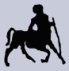 ΠΡΟΤΕΙΝΟΜΕΝΗ ΔΟΜΗ ΤΕΥΧΟΥΣ
Συνεργασία Ομάδων 1,2: 
Γιαννακοπούλου Ιωάννα / Γκιουφής Θωμάς / Γκόλτσιου Ελένη / 
Γκουτσαμπασούλη Δώρα / Γότα Βασιλική / Κατσαφάδου Σωτηρία /
Πραβιώτη Σοφία / Σκουλαρίδης Ιωάννης / Τασολάμπρου Χρυσούλα